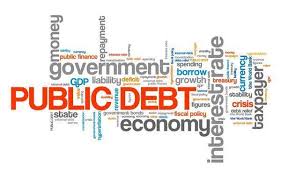 The US Federal Debt
SIRs #128 – Investment Group
June 26, 2024
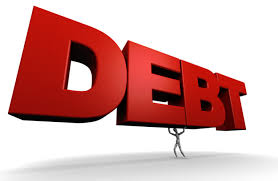 Jon Haveman, Ph.D.
NEED
1
Available NEED Topics Include:
US Economy
Healthcare Economics
Climate Change
Economic Inequality
Economic Mobility
Trade and Globalization
Minimum Wages
Immigration Economics
Housing Policy
Federal Budgets
Federal Debt
Black-White Wealth Gap
Autonomous Vehicles
Healthcare Economics
2
Credits and Disclaimer
This slide deck was created by:
Jon Haveman, Executive Director, NEED
Geoffrey Woglom, Amherst College, Emeritus
Disclaimer
NEED presentations are designed to be nonpartisan.
It is, however, inevitable that presenters will be asked for and offer their own views.
Such views are those of the presenters and not necessarily those of the National Economic Education Delegation (NEED).
3
What Does the US Govt. Budget Look Like?
2023 Budget Summary (in Billions)
Budget Deficit: $1,695 Billion
4
Source: https://www.cbo.gov/publication/60053
[Speaker Notes: https://www.cbo.gov/publication/53627
https://www.cbo.gov/publication/53624]
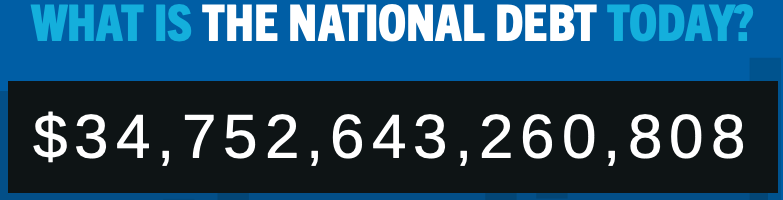 5
Debt vs. Deficit
Debt = The Sum of All Past Deficits Less Surpluses
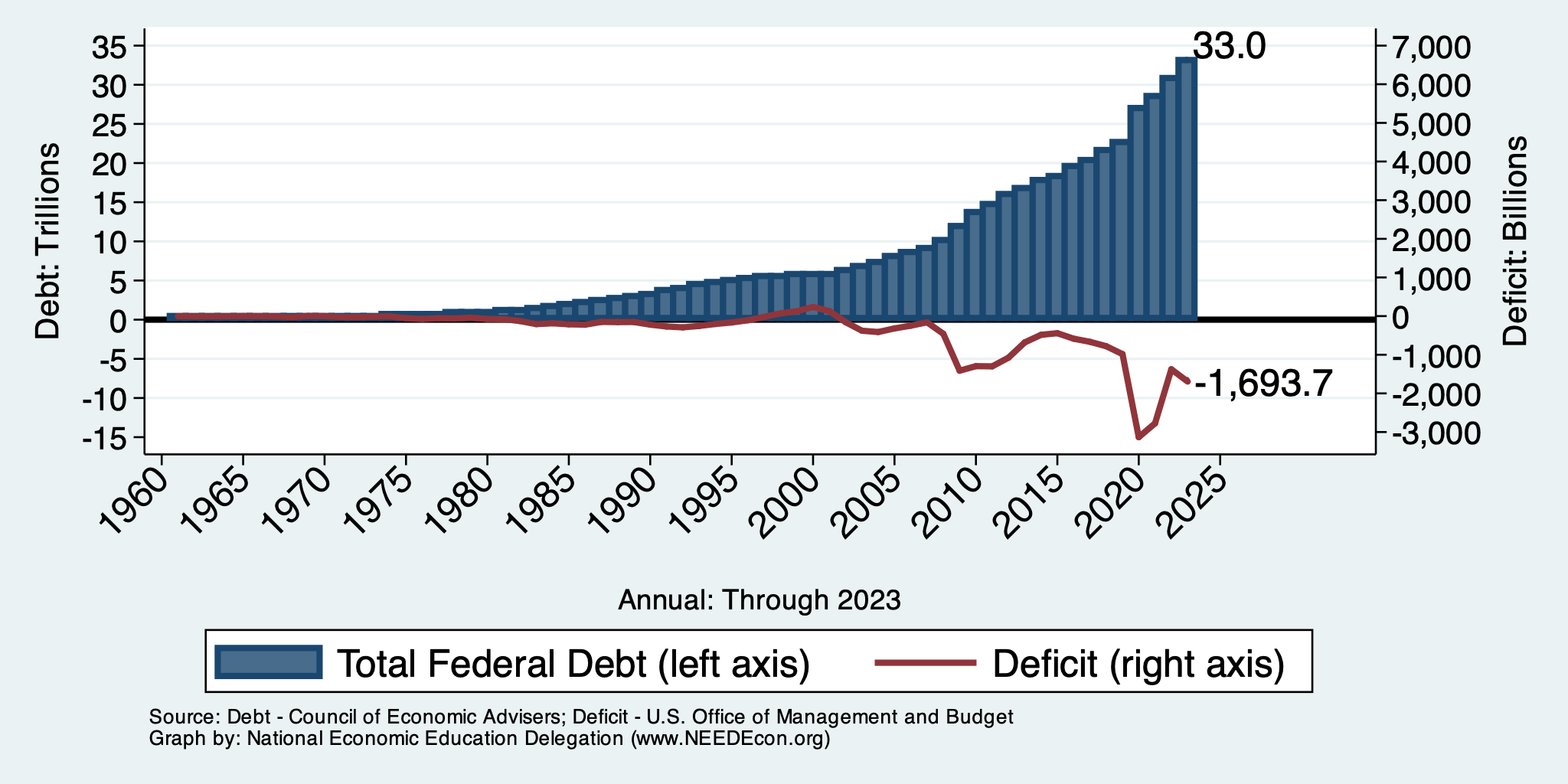 6
[Speaker Notes: Debt2deficit.png]
How Does the US Government Borrow?
It issues debt.
Treasury marketable securities:
Treasury bills, notes, and bonds
TIPS: Treasury inflation-protected securities
Savings bonds
Who buys the debt?
Other federal agencies
Individuals and businesses
State and local governments
Federal Reserve
Foreign governments and individuals
7
Who Holds Debt to Foreigners, Jan. 2024
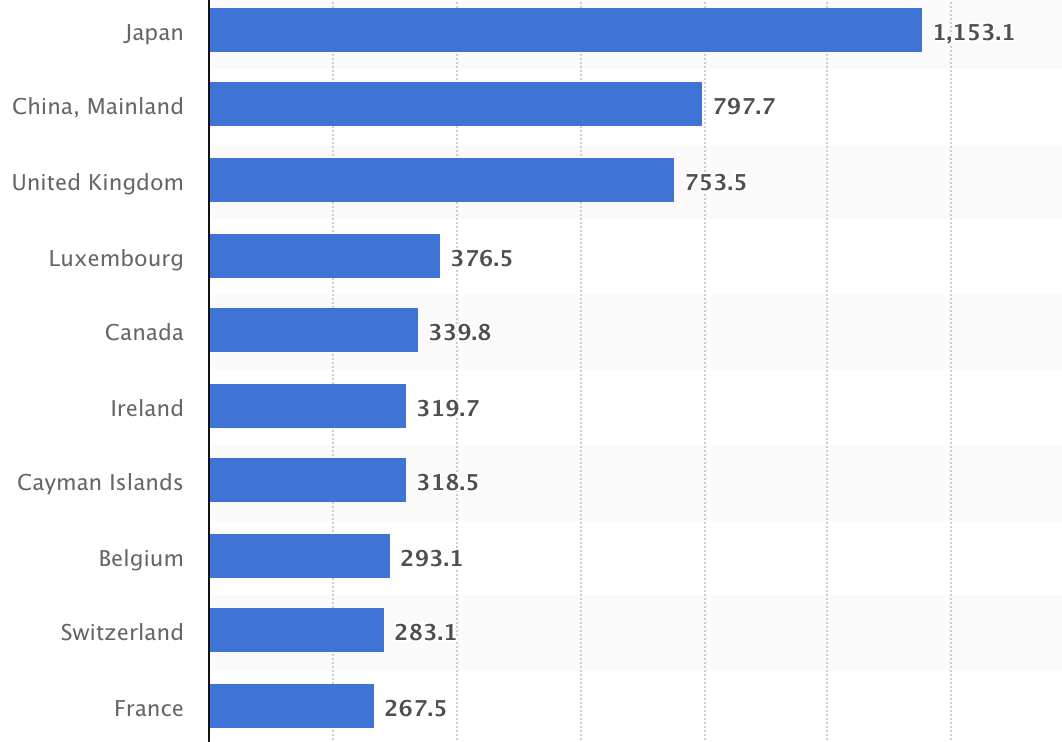 Foreign ownership is relatively recent 
– in 1990 foreign ownership was less than 20%
– peaked at 40+%
– now is 28.9%
Billions of U.S. Dollars
8
Source: https://www.statista.com/statistics/246420/major-foreign-holders-of-us-treasury-debt/
Important Points:
Not all debt is created equal.
What is the right measure of the debt?
9
Not All Debt Is Created Equal
Some debt can reduce the availability of investment funds to other borrowers.
Often referred to as “crowding out” private investment.

Intragovernmental debt is (important) bookkeeping.
This debt DOES NOT crowd out private investment.

Debt held by the public.
This debt MIGHT crowd out private investment.
 
Most analyses of debt focus on federal debt held by the public.
10
Two Measures of the Debt
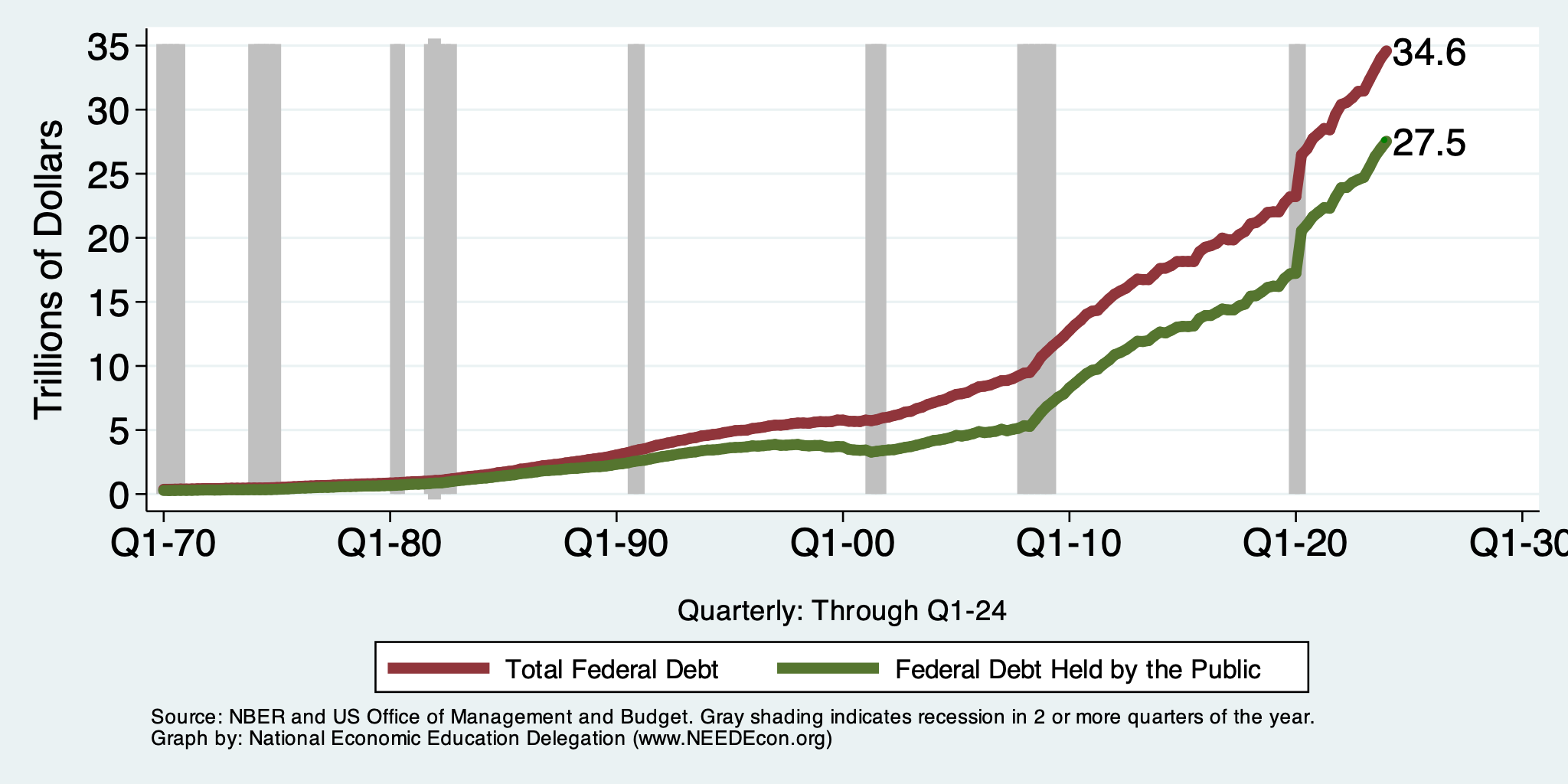 11
The All-Important Relative Debt
CBO analyzes the debt relative to GDP because:
To the extent that debt and deficits have burdens, these burdens depend on the size of the debt relative to the size of the economy.
12
Relative Debt and Deficit
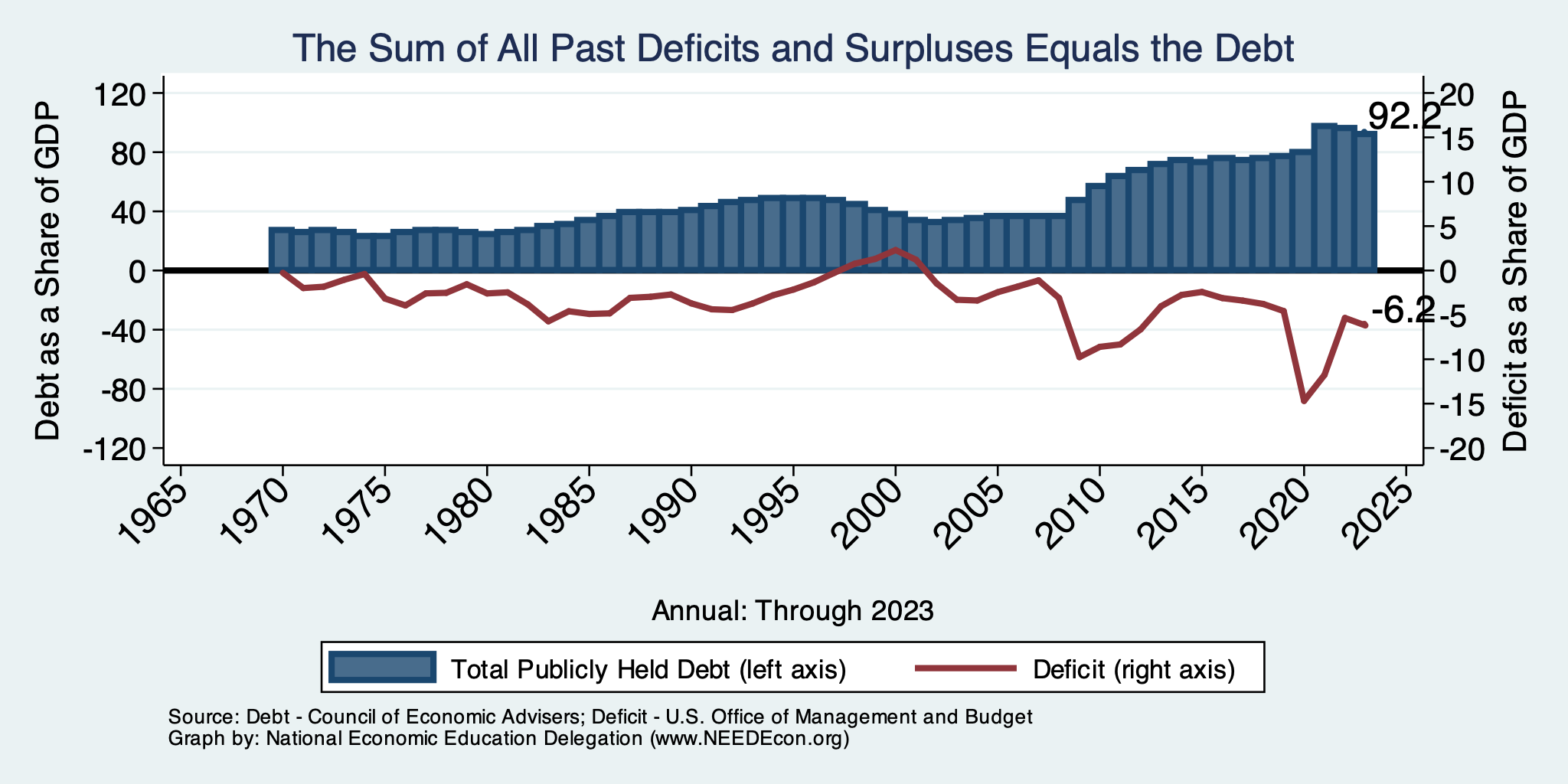 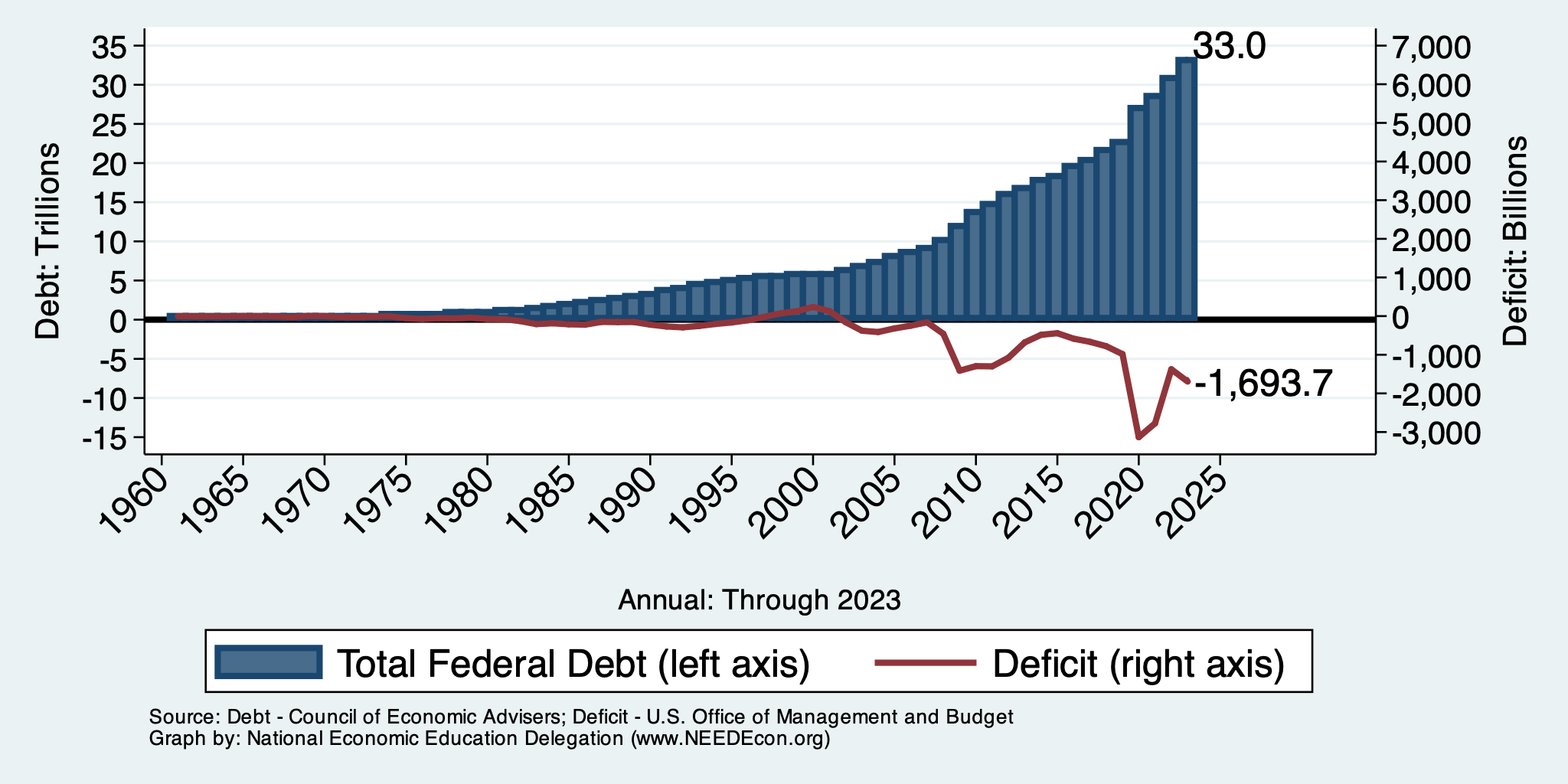 13
[Speaker Notes: Debt2deficit.png]
Two Measures of RELATIVE Debt
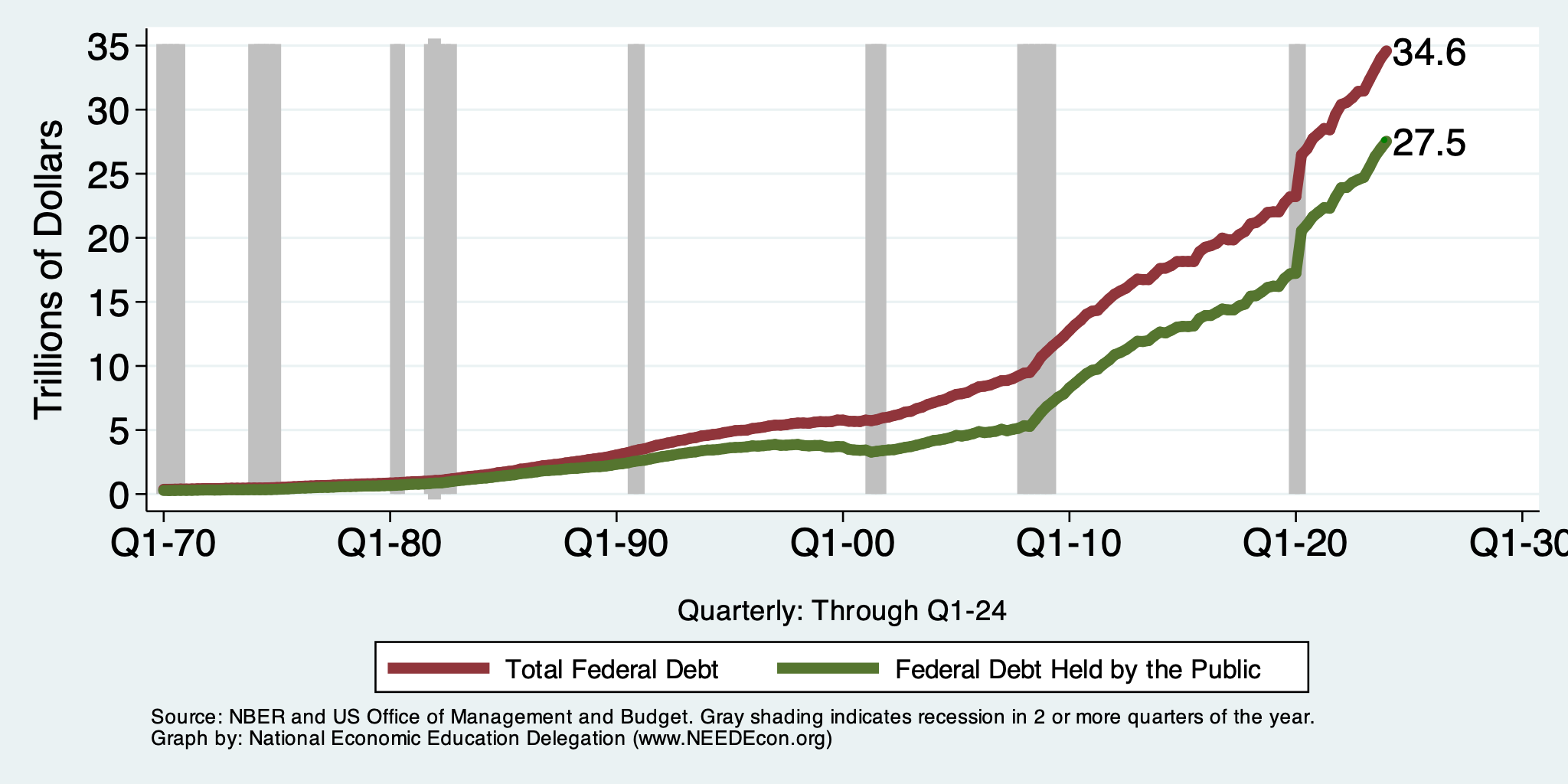 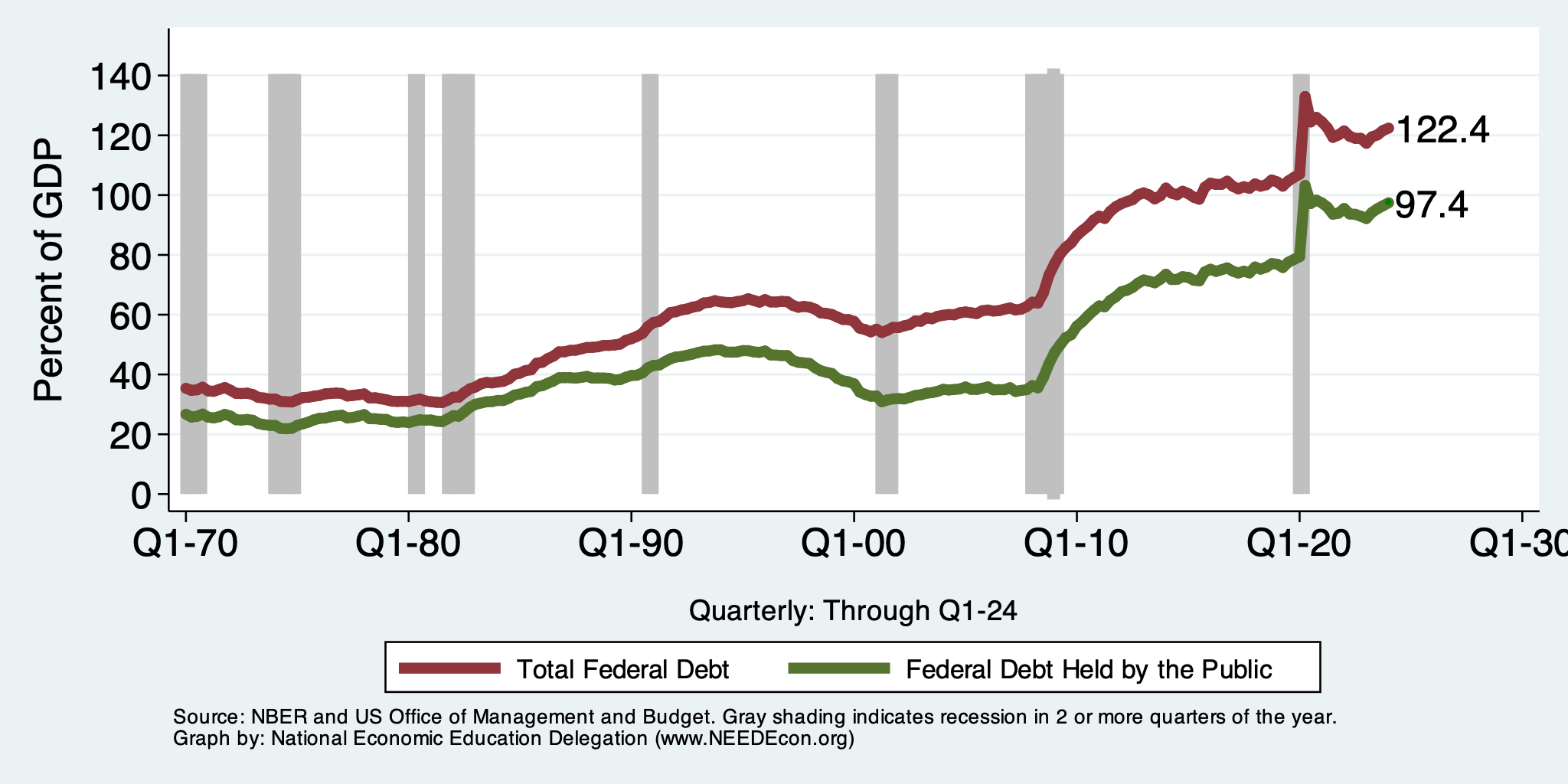 14
But Let’s Think About Today
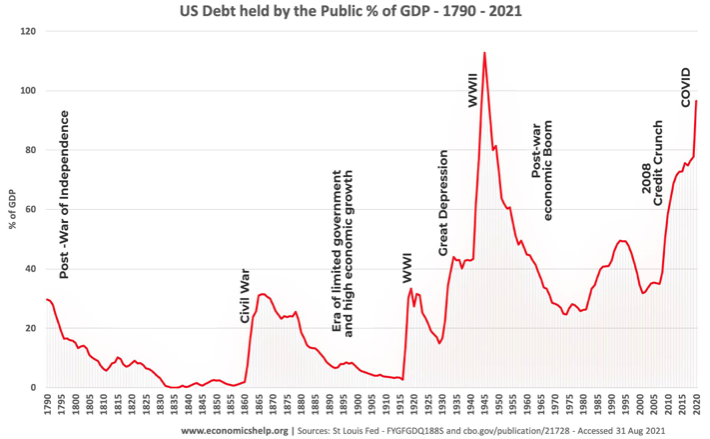 15
Why Has the Federal Debt Risen So Much?
Expenditures UP:
Social Security
Health-care costs
Economic stimulus
In particular, during the Great Recession & COVID.
Military engagements overseas
Revenues DOWN:
Declining income tax revenues
Stagnant wages
Tax cuts
Social security 
Declining revenues
16
Tax Cuts Have Driven The Debt Increases
Trump Tax Cuts: 6% of GDP
Bush Tax Cuts: 32% of GDP
Great Recession & COVID: 26% of GDP
The rest: 34% of GDP

Up from 31% in 2001
17
Now Let’s Think About Today and the Future
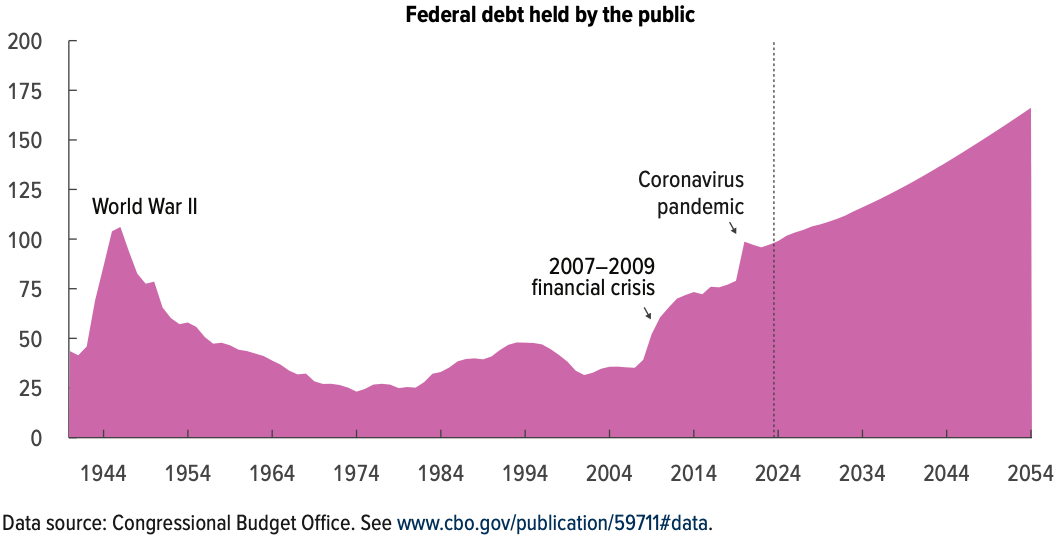 166% of GDP
Percent of GDP
18
Interest Will Grow as a Share of the Deficit
Primary
Interest
2024          		  2054
19
Source: CBO 2023 Long Term Budget Outlook
What Are the Primary Drivers Going Forward?
Social Security
And Medicare
20
Source: CBO 2024 Long Term Budget Outlook
Mostly Healthcare
21
How to Think About the Debt
22
Is The Debt a Problem Today?
Federal government borrows each month with little difficulty.

Very little evidence of ”crowding out.”

Interest rates were low, but have risen – this is becoming a concern.

So, no, other than the debt ceiling, it’s not a problem today.
23
Not All Borrowing Is Bad!
Two good reasons to borrow:
During a temporary crisis 
Recession
War
Pandemic
Productive public investment
Infrastructure
Education

These deficits did not and do not permanently increase relative debt.
Great Depression, WWII, Great Recession, COVID
Public investment expands GDP and tax revenue
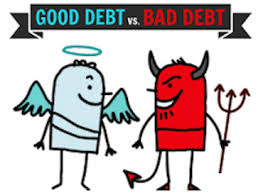 24
What About a Fiscal Crisis?
Increased perception of risk in government debt.
Potential manifestations:
Sudden significant increase in interest rates
Plunging exchange rates
Why?
Increased expectation of default
Potential results:
Dramatic budget reforms may be quickly necessary to stave off actual default.
Recession from declines in:
Investment (interest rates) 
Consumption (interest rates)
Government spending
Higher interest bill on existing debt
25
Summary
26
Bottom Line:  We Need to Worry about the Debt
Interest rates are high.
A fiscal crisis should be avoided at all costs.
Stabilizing relative debt would substantially reduce the possibility of a crisis.
The good news is we might be able to stabilize relative debt without a primary surplus.
But we must substantially reduce primary deficits.
We MUST MUST MUST continue raising the debt ceiling.
27
Bottom Bottom Line
Question is not WHETHER the US will have to act…
							but WHEN.

Some combination of the following WILL be necessary:
Raising taxes
Cutting spending
Reining in health-care costs

The longer we wait, the harder it will be!
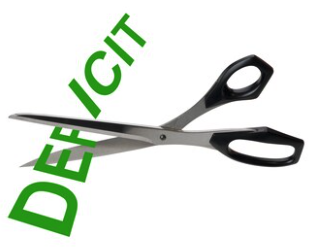 28
Thank you!
Any Questions?


www.NEEDEcon.org
Jon Haveman, Ph.D.

Contact NEED: Jon@NEEDEcon.org

Submit a testimonial:  www.NEEDEcon.org/testimonials.php

Support NEED:  www.NEEDEcon.org/donate.php
29